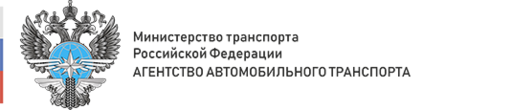 Федеральное бюджетное учреждение «Агентство автомобильного транспорта» (ФБУ «Росавтотранс»): Публичное обсуждение результатов правоприменительной практики по результатам проведения федерального государственного контроля (надзора) на автомобильном транспорте, городском наземном электрическом транспорте и в дорожном хозяйстве за 6 месяцев 2024 года.
Директор филиала ФБУ «Росавтотранс» в СФО Андрей Борисович Пак
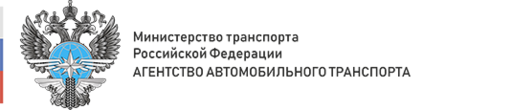 Федеральный закон №185-ФЗ принят в целях совершенствования законодательства в сфере организации пассажирских перевозок, вступает в силу с 01.09.2024 г., за исключением статьи 3, которая вступает в силу с 29.05.2023 (в части переноса сроков вступления изменений статьи 34 Федерального закона №220-ФЗ на 01.09.2026), вносит изменения в Федеральные законы: 

 от 08.11.2007 № 259-ФЗ «Устав автомобильного и городского наземного электрического транспорта» (Федеральный закон № 259-ФЗ); 

от 13.07.2015 № 220-ФЗ «Об организации регулярных перевозок пассажиров и багажа автомобильным транспортом и городским наземным электрическим транспортом в Российской Федерации и о внесении изменений в отдельные законодательные акты Российской Федерации» (далее – Федеральный закон №220-ФЗ).
2
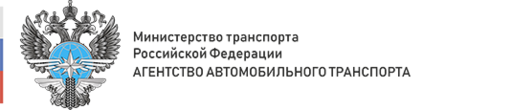 Изменения в части организации перевозок
внесены изменения в порядок подачи и рассмотрения заявления об изменении межрегионального маршрута регулярных перевозок;
вводятся дополнительные основания для изменения межрегионального маршрута в случаях изменения границ часовых зон, исключения остановочного пункта из состава маршрута;
уточняется порядок оформления решения о возврате заявления на установление, изменение межрегионального маршрута;
срок рассмотрения заявления об изменении межрегионального маршрута сокращается до 10 рабочих дней в случае приведения маршрута в соответствие с нормативным актом субъекта РФ;
установлен срок начала перевозок по измененному межрегиональному маршруту регулярных перевозок не позднее чем через 10 дней со дня изменения сведений о данном маршруте в реестре, а если изменение данного маршрута предусматривает увеличение максимального количества транспортных средств и (или) изменение их характеристик, не позднее чем через 90 дней со дня изменения сведений о данном маршруте в реестре;
статус изменения межрегионального маршрута получили изменения расписания и изменения характеристик транспортных средств, влияющих на качество перевозок.
3
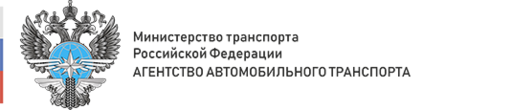 В число оснований для отмены межрегионального маршрута включены:
уклонение перевозчика от получения свидетельства в течение 90 дней со дня установления маршрута; 

отсутствие начального (конечного) остановочного пункта по межрегиональному маршруту в реестре остановочных пунктов по межрегиональным маршрутам после отказа уполномоченного органа в его регистрации и его несоответствия Правилам перевозок пассажиров и багажа автомобильным транспортом.
4
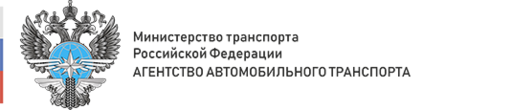 Изменения в части ведения реестров маршрутов
в графе «вид регулярных перевозок» будут указаны регулярные перевозки по регулируемым тарифам или регулярные перевозки по нерегулируемым тарифам; 

в графе «характеристики транспортных средств, влияющие на качество перевозок» теперь указываются доли транспортных средств с такими характеристиками в процентах от максимального количества транспортных средств соответствующего класса; 

дата начала осуществления регулярных перевозок указывается в отношении конкретного перевозчика.
5
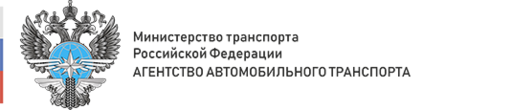 Изменения в части ведения реестров маршрутов
Дополняется новыми сведениями: 

о государственном регистрационном номере записи о создании юридического лица, государственном регистрационном номере записи о государственной регистрации индивидуального предпринимателя;

адресе электронной почты перевозчика; 

сроке действия контракта или сроке действия свидетельства;

дате вынесения решений об установлении, изменении или отмене маршрута и реквизиты таких решений;

заключении контракта либо предоставлении права осуществления регулярных перевозок по нерегулируемым тарифам и реквизиты таких решений.
6
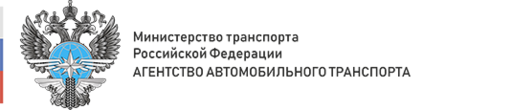 Изменения в части требований к объектам транспортной инфраструктуры и порядка пользования ими
порядок регистрации остановочного пункта в реестре межрегиональных маршрутов дополнен условием, что такой пункт включен в перечень, утвержденный нормативным правовым актом субъекта РФ; 
дополняется состав сведений в заявлении о регистрации остановочного пункта в реестре остановочных пунктов:
 наименование остановочного пункта, кадастровый номер земельного участка, на котором расположен остановочный пункт, в отношении остановочных пунктов, расположенных на территории автовокзала или автостанции, либо географические координаты остановочного пункта - в отношении остановочных пунктов, расположенных вне автовокзала или автостанции;
тип остановочного пункта (автовокзал, автостанция, остановочный пункт, расположенный вне территории автовокзала или автостанции);
сведения о заявителе (полное наименование юридического лица, адрес места нахождения юридического лица (согласно учредительному документу) или фамилия, имя и, если имеется, отчество индивидуального предпринимателя и адрес места жительства индивидуального предпринимателя, ОГРН, ИНН;
вводится норма о недопущении в договоре оказания услуг права взимания неустойки (штрафов, пеней) за неисполнение или ненадлежащее исполнение стороной договора обязанностей, возложенных на нее нормативным правовым актом РФ, нормативным правовым актом субъекта РФ, а также права ограничивать осуществление деятельности стороной договора в случае неисполнения или ненадлежащего исполнения стороной договора указанных обязанностей.
7
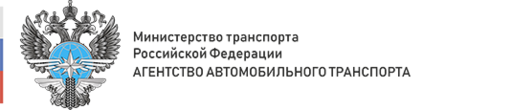 исключение сведений об остановочном пункте из реестра остановочных пунктов по межрегиональным и международным маршрутам осуществляется теперь и по заявлению уполномоченного органа исполнительной власти субъекта РФ, представившими заявление о регистрации такого остановочного пункта (ранее мог обратиться только владелец остановочного пункта);

с 1 до 3 дней увеличен срок, в течение которого владелец остановочного пункта размещает информацию для пассажиров об отмене межрегионального маршрута, в случае получения такой информации от уполномоченного федерального органа исполнительной власти;

увеличен до 3 дней срок, в течение которого владельцы остановочных пунктов оповещают пассажиров об изменениях маршрута, перевозчиком в случае установления мер по обеспечению санитарно-эпидемиологического благополучия населения.
8
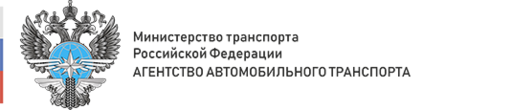 Изменения в части оформления свидетельств и карт маршрута
в свидетельстве и карте маршрута теперь указывается дата начала действия документа и, если он выдан на ограниченный срок, дата окончания срока его действия; 

предельный срок переоформления свидетельства и карт маршрута изменен с 5 дней до 5 рабочих дней со дня обращения перевозчика в уполномоченный орган с соответствующим заявлением;

уточняется, что требования к защищенности бланка карты маршрута от подделок, а также требования к электронным картам, содержащим сведения о карте маршрута регулярных перевозок, утверждаются Минтрансом России; 

вводится норма, согласно которой в случае переоформления карты маршрута в связи с продлением срока ее действия перевозчик обращается в уполномоченный орган, выдавший карту маршрута, не позднее, чем за 5 дней до окончания срока ее действия.
9
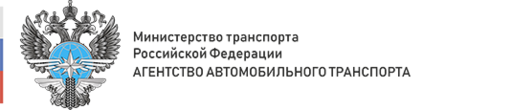 Изменения в части прекращения свидетельства и карт маршрута
прекращение действия лицензии на осуществление деятельности по перевозкам пассажиров и иных лиц;
наступление дня, по окончании которого перевозчики прекращают осуществление перевозок по маршруту в соответствии с представленным ими заявлением об отказе от данного права (заявление представляется перевозчиком не позднее, чем за 3 рабочих дня до указываемой в нем даты прекращения осуществления перевозок);
прекращение свидетельства также производится при невыполнении ни одного рейса в течение одной календарной недели в случае, если расписанием по межрегиональному маршруту предусматривается осуществление менее пяти рейсов в течение календарной недели;
вступление в силу решения об отмене маршрута регулярных перевозок;
поступление сведений о государственной регистрации смерти индивидуального предпринимателя;
уточняется, что действие свидетельства об осуществлении перевозок по межрегиональному маршруту прекращается по истечении 10 дней со дня обращения перевозчика с заявлением об отказе от свидетельства:
10
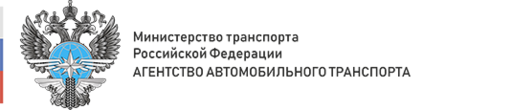 Изменения в части обращения уполномоченных органов в суд с заявлением о прекращении действия свидетельства
наличие оснований для прекращения договора простого товарищества, предусмотренных Гражданским кодексом РФ (ранее расторжение договора простого товарищества);

действие свидетельства приостанавливается на срок приостановления действия лицензии на перевозки (если действие лицензии приостанавливается у одного из участников простого товарищества, действие свидетельства в отношении других участников такого договора не приостанавливается);

если действие свидетельства прекращено по решению суда в связи с административными правонарушениями перевозчика (за несоблюдение требований в отношении максимального количества транспортных средств на маршруте, сроков информирования уполномоченных органов об изменении нерегулируемых тарифов) перевозчик лишается права инициировать установление межрегиональных маршрутов регулярных перевозок и участвовать в открытых конкурсах.
11
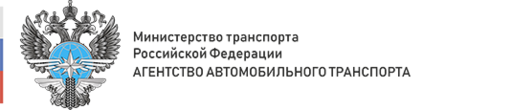 Изменения в части порядка уведомительного изменения маршрута перевозчиком в случае установления мер по обеспечению санитарно-эпидемиологического благополучия населения
меры должны предусматривать ограничение передвижения населения и транспортных средств;
перевозчик может изменять маршрут на срок, не превышающий тридцати дней;
изменять можно характеристики транспортных средств и максимальный срок их эксплуатации, использовать транспортные средства меньшего класса, сокращать количество выполняемых рейсов; 
введено право перевозчика изменять маршрут для объезда закрытых автомобильных дорог, размещенных на них искусственных дорожных сооружений, автовокзалов, автостанций на срок, не превышающий 30 дней;
увеличен до 3 дней срок, в течение которого владельцы остановочных пунктов оповещают пассажиров об изменениях маршрута, произведенного по уведомлению перевозчика; 
изменение маршрута осуществляется перевозчиком не более 1 раза в течение 180 последовательных дней.
12
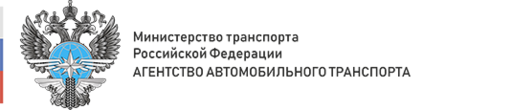 Изменения в Федеральном законе № 220-ФЗ 
(Федеральный закон от 29.05.2023 № 185-ФЗ)
порядок изменения маршрутов при изменении границ часовых зон федеральным законом;
введен порядок действий при выявлении остановочного пункта, включенного в межрегиональный маршрут регулярных перевозок, но отсутствующего в реестре остановочных пунктов по межрегиональным и международным маршрутам регулярных перевозок, в соответствии с которым:
Минтранс России обращается в субъект РФ, в случае не направления субъектом РФ заявления на регистрацию данного остановочного пункта в реестре остановочных пунктов по межрегиональным и международным маршрутам и несоответствия данного остановочного пункта Правилам пассажирских перевозок исключает сведения о таком остановочном пункте из межрегиональных маршрутов; 
установлено, что карты межрегионального маршрута выдаются при условии, что все остановочные пункты данного маршрута включены в реестр остановочных пунктов по межрегиональным и международным маршрутам регулярных перевозок.
13
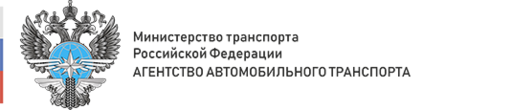 Изменения в части взаимодействия с УОИВ субъектов РФ
установление в границах субъекта РФ остановочных пунктов, которые разрешается использовать в качестве начальных остановочных пунктов и (или) конечных остановочных пунктов по межрегиональным маршрутам теперь является полномочием лишь городов федерального значения Москва, Санкт-Петербург и Севастополь;
из перечня оснований для отказа в установлении, изменении межрегионального маршрута исключено несоответствие маршрута требованиям, установленным правилами обеспечения безопасности перевозок пассажиров;
изменен порядок направления уполномоченным органом субъекта РФ заключения о наличии или отсутствии оснований для отказа в установлении, изменении межрегионального маршрута в форме электронного документа, теперь оно должно быть подписано усиленной квалифицированной электронной подписью;
исключение сведений об остановочном пункте из реестра остановочных пунктов по межрегиональным и международным маршрутам осуществляется теперь и по заявлению уполномоченного органа исполнительной власти субъекта РФ, представившими заявление о регистрации такого остановочного пункта.
14
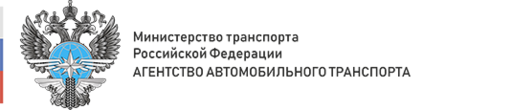 Обобщенная информация о перевозчиках, не эксплуатирующих межрегиональные маршруты, регулярно направляется в МТУ Ространснадзора по СФО для проведения контрольных мероприятий.
Сотрудниками филиала проводятся профилактические мероприятия в отношении перевозчиков направленные на соблюдение установленного расписания движения.
На 28.08.2024 г. перевозчиками подано 60 заявления на Прекращение действия свидетельства, 25 -  утверждено, по 33 - сформирован проект решения, 1 – отозвано заявителем, 1 – отклонено.
Исключенные из Реестра ММ
15